Creación de Cursos virtuales bajo el estándar de calidad OPEN ECBCheck
Ing. Jacqueline del Rosario López Alvarado
Universidad Nacional de Ingeniería (UNI)
jacqueline.lopez@dactic.uni.edu.ni
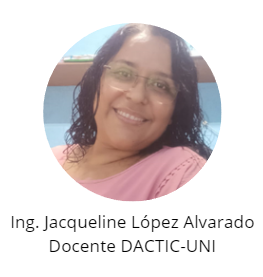 Docente carrera Ingeniería en Computación.
Amplia experiencia en el desarrollo de Aulas virtuales.
Diseñador y profesor de cursos virtuales.
Tutor monográfico de temas afines.
Las TIC´s como herramientas para la construcción de cursos virtuales
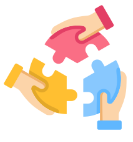 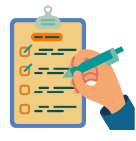 Paso 1. Modelo Instruccional
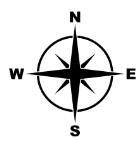 Guías (diseño y desarrollo del curso virtual).


Poseen una estructura (serie de pasos  - fases) 


Garantizan aprendizaje significativo
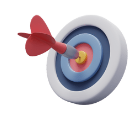 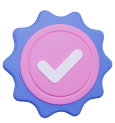 ADDIE
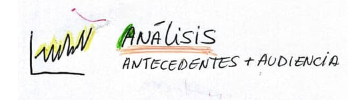 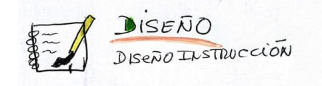 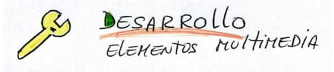 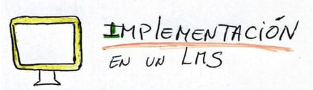 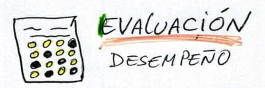 Fase Análisis
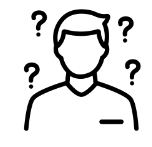 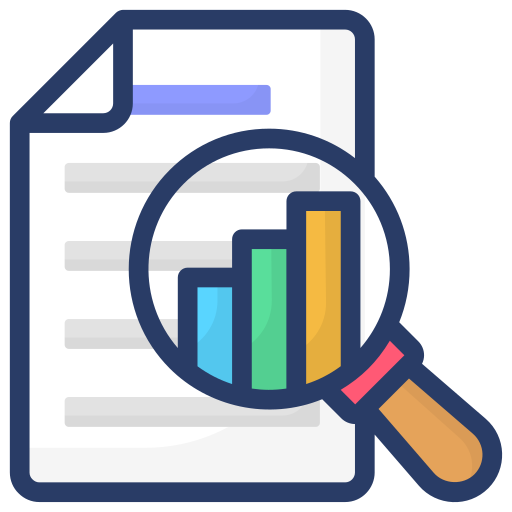 2. Necesidades de 
aprendizaje
1. Audiencia
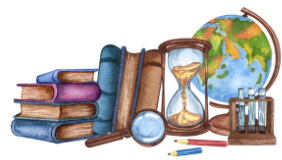 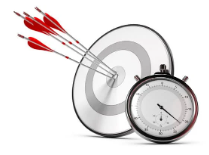 3. Objetivos educacionales
3. Recursos
Fase Diseño
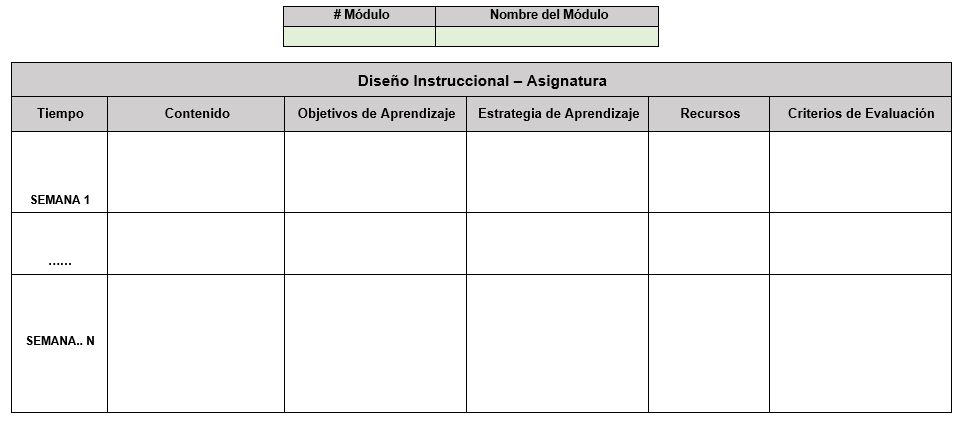 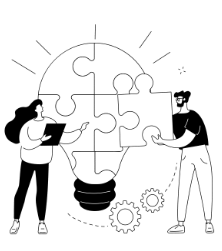 Formato Diseño Instruccional
Fase Desarrollo
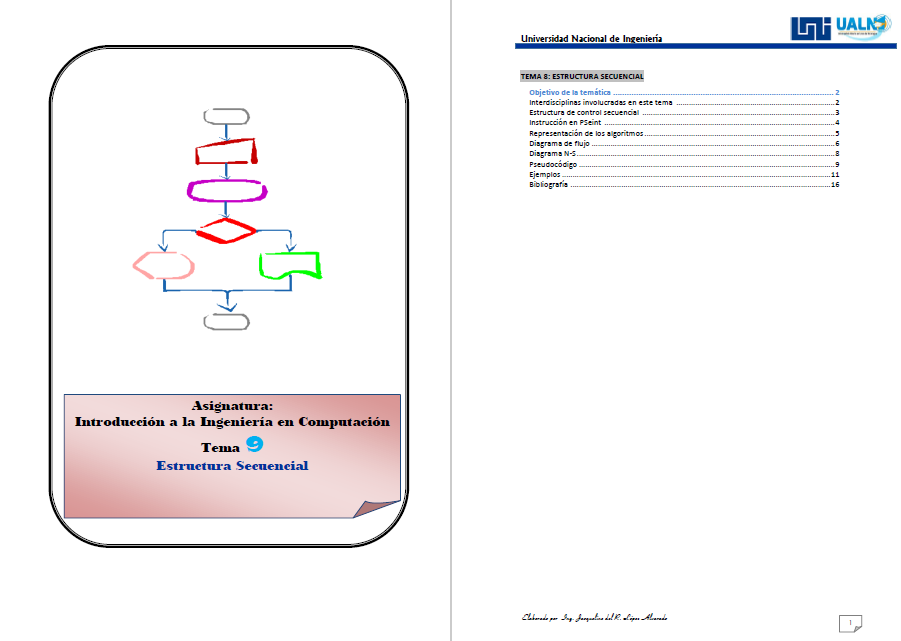 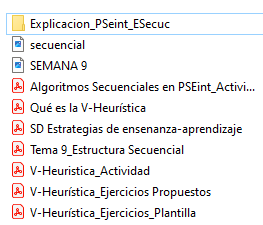 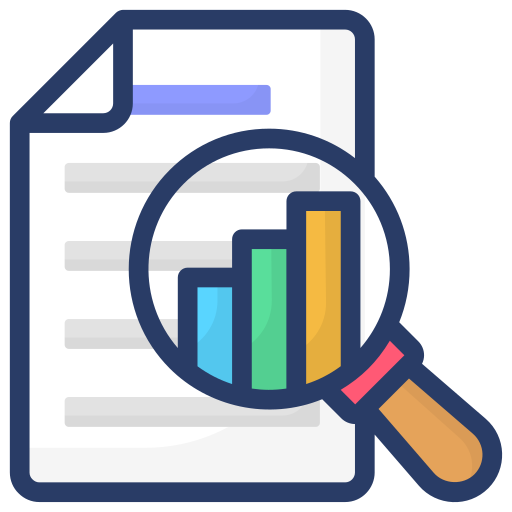 Documentos bases
Otros Recursos
Fase Implementación
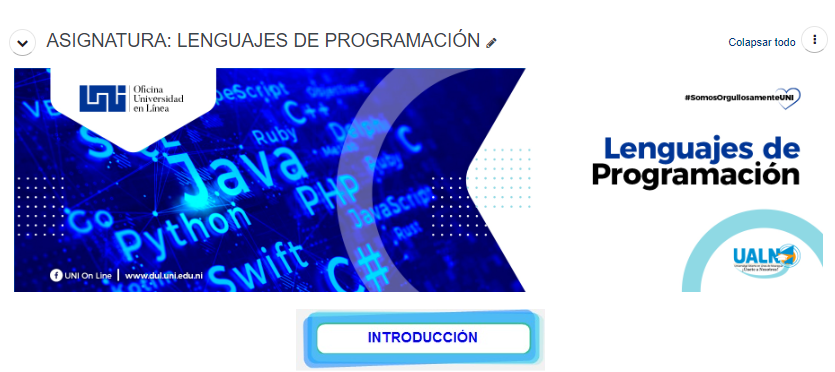 a. Lanzar el curso
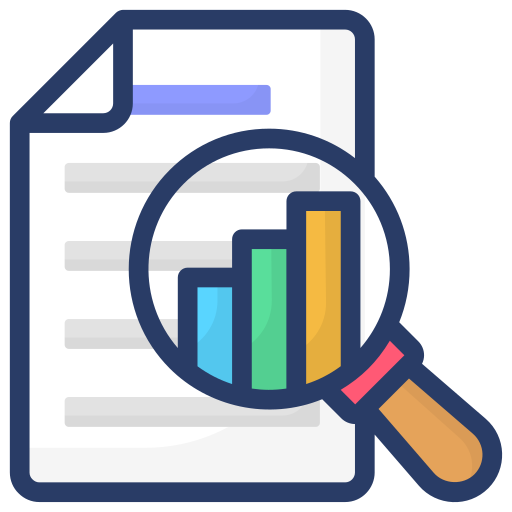 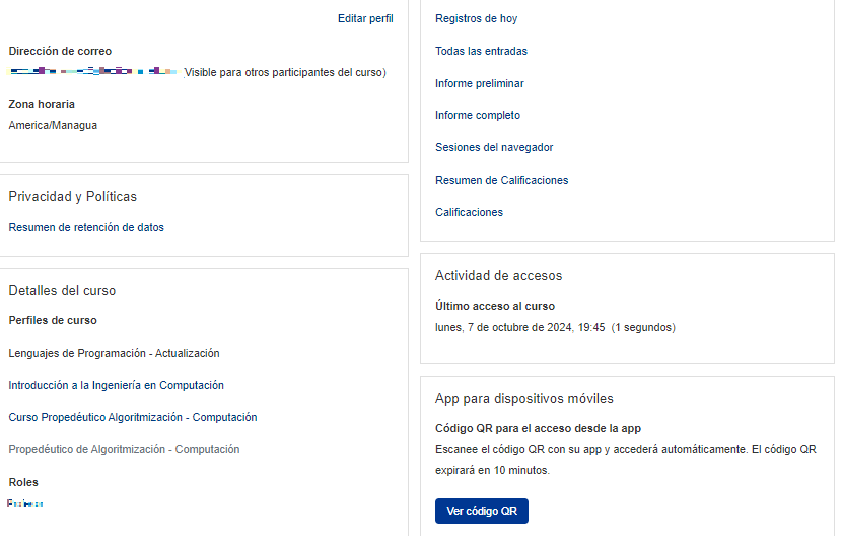 b. Soporte y Asistencia
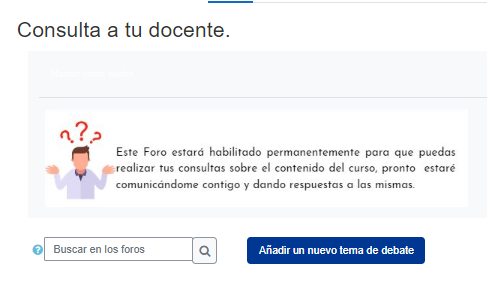 b. Monitoreo del progreso
Fase Evaluación
Evaluar el proceso de aprendizaje
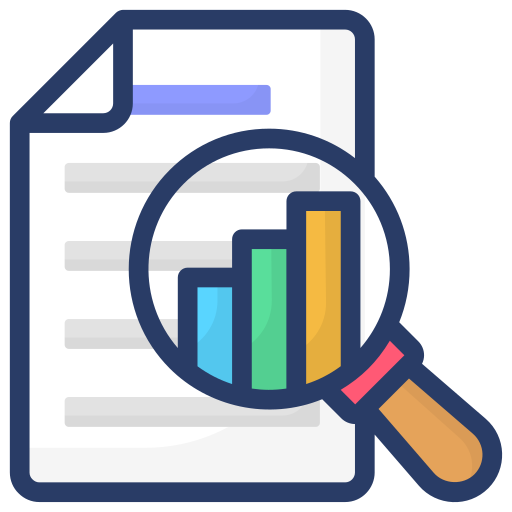 Evaluar los resultados de aprendizaje
Realizar ajustes y mejoras:
Estándar de Calidad OPEN ECBCheck
La calidad
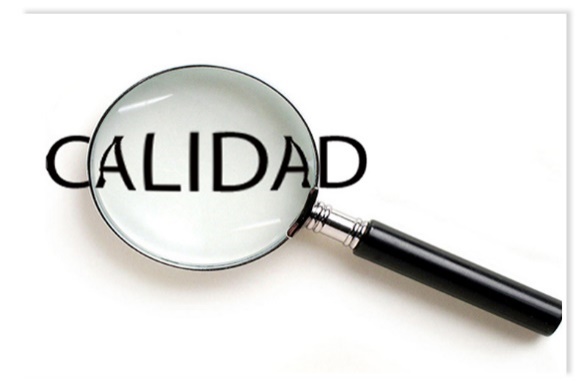 Necesidad de implementar estándares de calidad en el e-learning que brindaría más confianza en el mercado e-learning y mayor efectividad de los programas de e-learning.
Estándar Open ECBCheck
Comunidad profesional de organizaciones interesadas en el tema de la calidad en el ámbito del e-learning para el desarrollo de capacidades. 
Iniciativa lanzada en el 2008.
Departamentos de formación de una serie de organizaciones que trabajan a nivel internacional que promueven el e-learning como medio para el fortalecimiento de capacidades. 
Inicialmente la Agencia alemana de Cooperación (GIZ  GmbH, entonces InWent) y la Fundación Europea para la calidad del e-Learning (Efquel). Actualmente están bajo la coordinación general.
En la actualidad más de 20 organizaciones e instituciones gubernamentales e instituciones internacionales se han unido a esta comunidad
Estructura Organizacional
Paso 2. Estándar de Calidad
1. Información y organización del programa
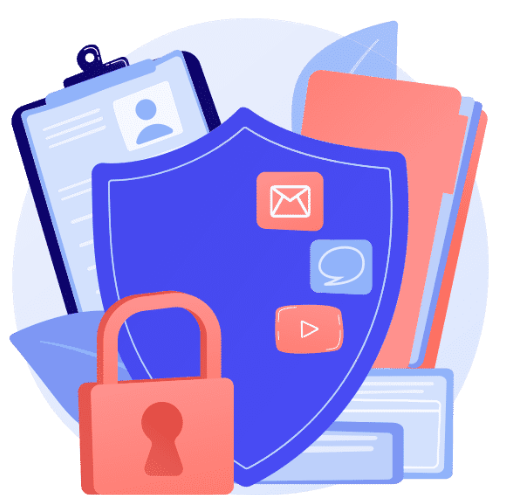 Se comprueba que los alumnos tengan acceso a la información detallada sobre el contenido y los objetivos del curso para poder decidirse a realizarlo, así como la metodología que se va a seguir sobre el mismo. También se comprueba que los responsables de la organización y diseño del curso y los encargados de servir de guía (tutores o profesores) tengan las competencias para las labores que realizan.
2. Orientación del grupo meta
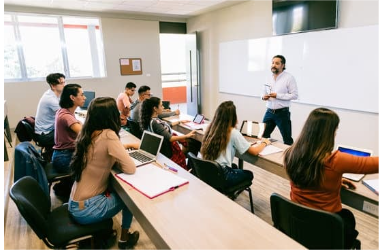 Destinado a comprobar que el curso es adecuado para los destinatarios teniendo en cuenta los contenidos, la carga de trabajo y su participación durante la realización del curso. Se tiene en cuenta que los estudiantes tengan a su disposición mecanismos de comunicación para recibir ayuda y puedan expresar sus quejas y sugerencias.
3. Calidad del contenido
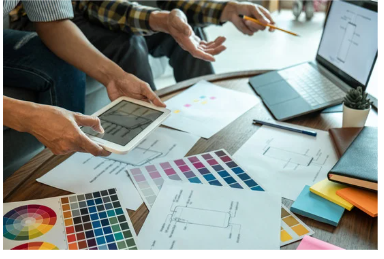 Tiene como objetivo comprobar que los contenidos y materiales son coherentes con los objetivos del curso y tienen en cuenta la diversidad del alumnado. Así mismo busca comprobar que los alumnos puedan seguir distintas rutas de aprendizaje o consultar los temas tantas veces como quieran.
4. Diseño del programa / curso
Los criterios tienen que ver con el diseño general del curso. Por lo tanto, abarca que los objetivos, estrategias de aprendizaje, los materiales, las actividades, la forma de tutorizar sean coherentes con las expectativas de los destinatarios y promuevan un proceso de aprendizaje efectivo para alcanzar dichos objetivos
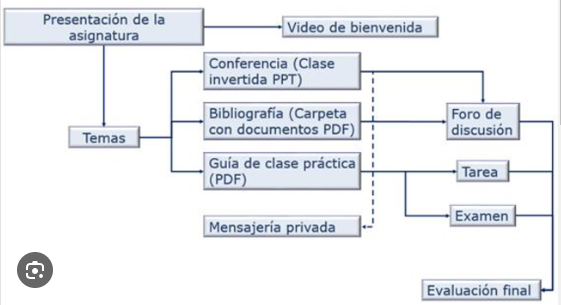 5. Diseño Multimedial
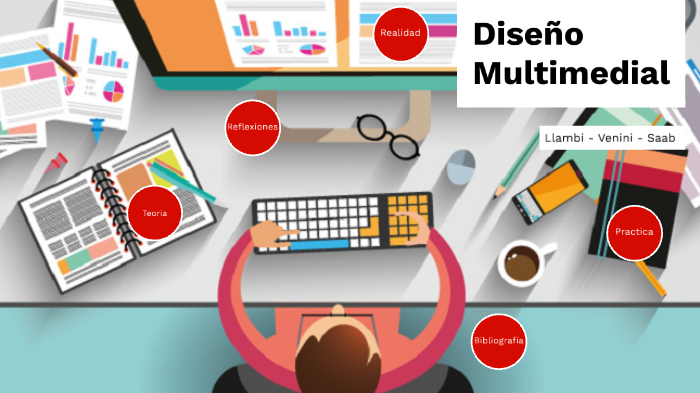 Comprueba que los materiales sean accesibles, tengan buena visualización y puedan ser descargados con facilidad, de la misma manera que el seguimiento del curso sea intuitivo desde la navegación del mismo.
6. Tecnología
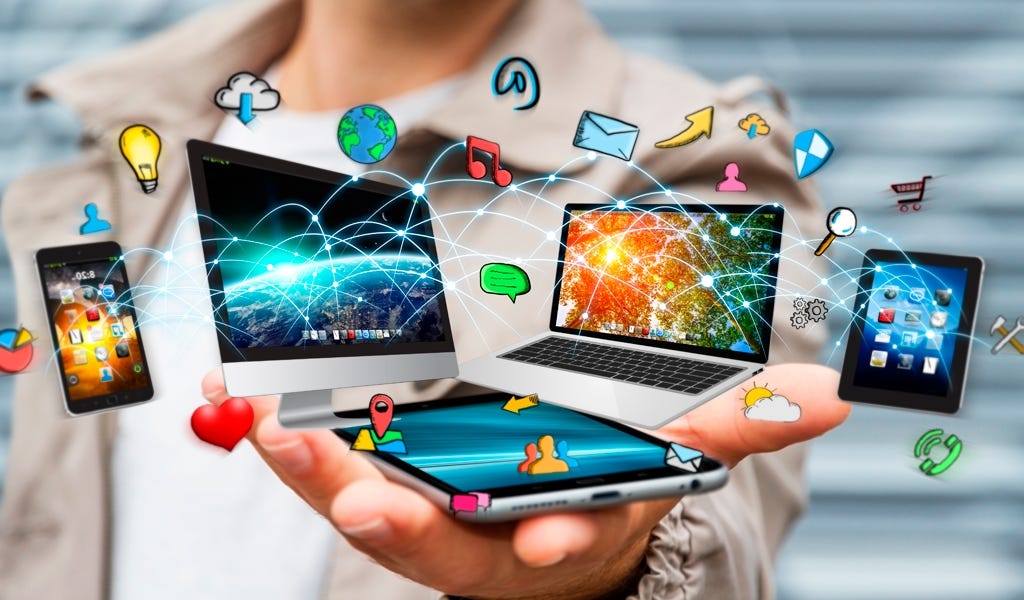 Tiene en cuenta que el curso sea visible desde diferentes navegadores y que los materiales tengan un formato apto para la descarga.
7. Revisión y Evaluación
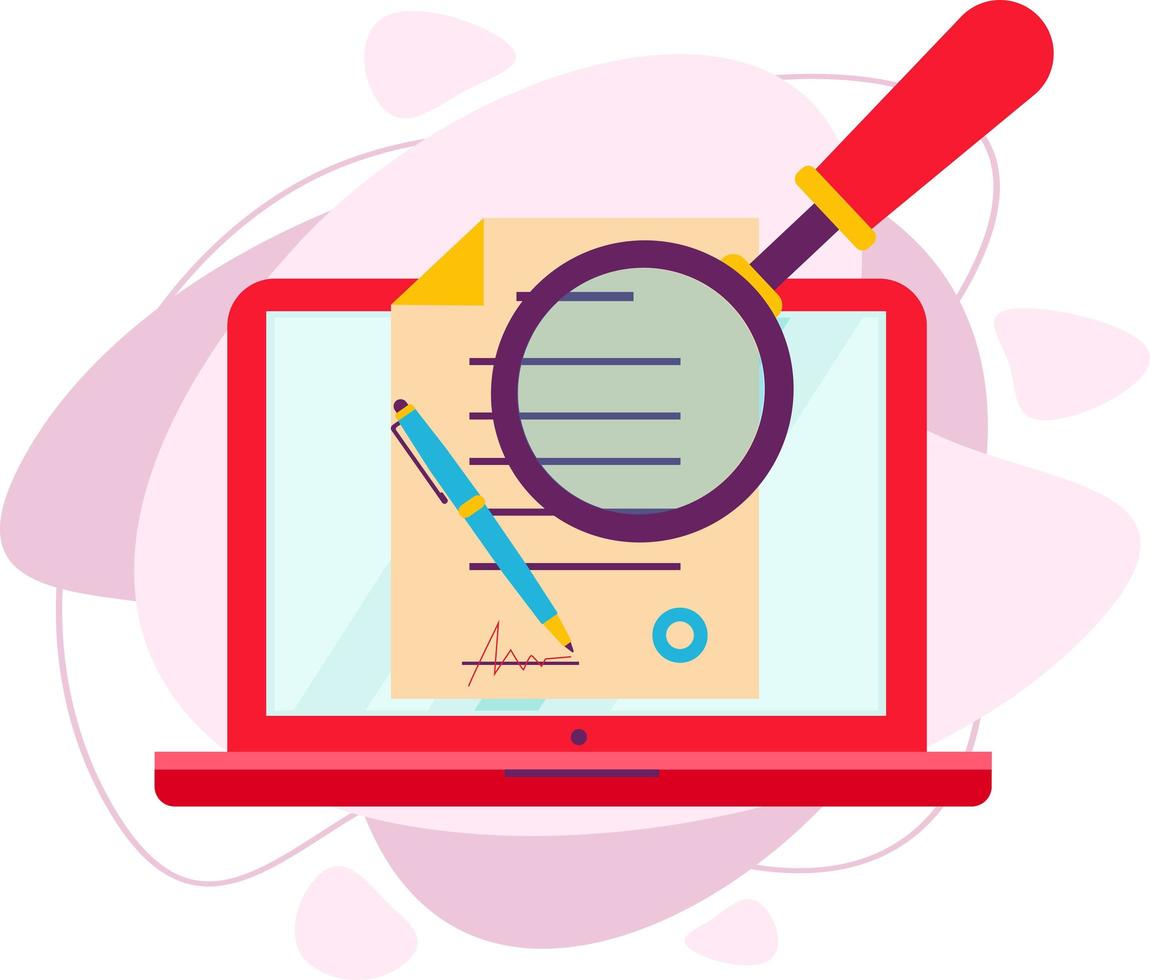 Valora que existan medios para analizar la calidad del curso como cuestionarios realizados por los estudiantes para tener en cuenta su opinión con respecto al mismo.
Para aceptación del curso
Cumplir con los criterios mínimos 
Criterios de excelencia evidencia un alto logro en el desempeño del curso.
Conclusión
Las organizaciones (instituciones) pueden certificar sus cursos/programas.
Adherir a las normas.
Ser utilizados solo como autoevaluación sin solicitar certificación.
Las organizaciones podrían entonces optar por adaptar los criterios a sus fines específicos. 
Utilizar una metodología para el desarrollo de curso es importante.
Garantizan aprendizaje significativo (modelo) y confianza (estándar de calidad).
Jacqueline del Rosario López Alvarado
jacqueline.lopez@dactic.uni.edu.ni